IRREGULAR WARFARE TECHNICAL SUPPORT DIRECTORATE
Industry Day
IRREGULAR WARFARE TECHNICAL SUPPORT DIRECTORATE
IWTSD Overview
MISSION
To Identify and develop capabilities for DoD to conduct Irregular Warfare against all adversaries, including Great Power competitors and non-state actors, and to deliver those capabilities to DoD components and interagency partners through rapid research and development, advanced studies and technical innovation, and provision of support to U.S. military operations.


Objectives:
Support the National Defense Strategy and the Annex for Irregular Warfare.
Provide forums to solicit and collaborate on R&D requirements.
Rapidly advance technology development, deliver prototypes for operational tests and evaluations, and assist in product transition.
Promulgate technology & information exchange.
Influence policy – identify enablers.
[Speaker Notes: https://www.cttso.gov/AboutIWTSD.html
Section 922 of the 2017 National Defense Authorization Act directed ASD (SO/LIC) report directly to the Secretary of Defense. The Acting Secretary of Defense on November 18, 2020, authorized the ASD (SO/LIC) to transform the CTTSO to the Irregular Warfare Technical Support Directorate (IWTSD).]
ORGANIZATION
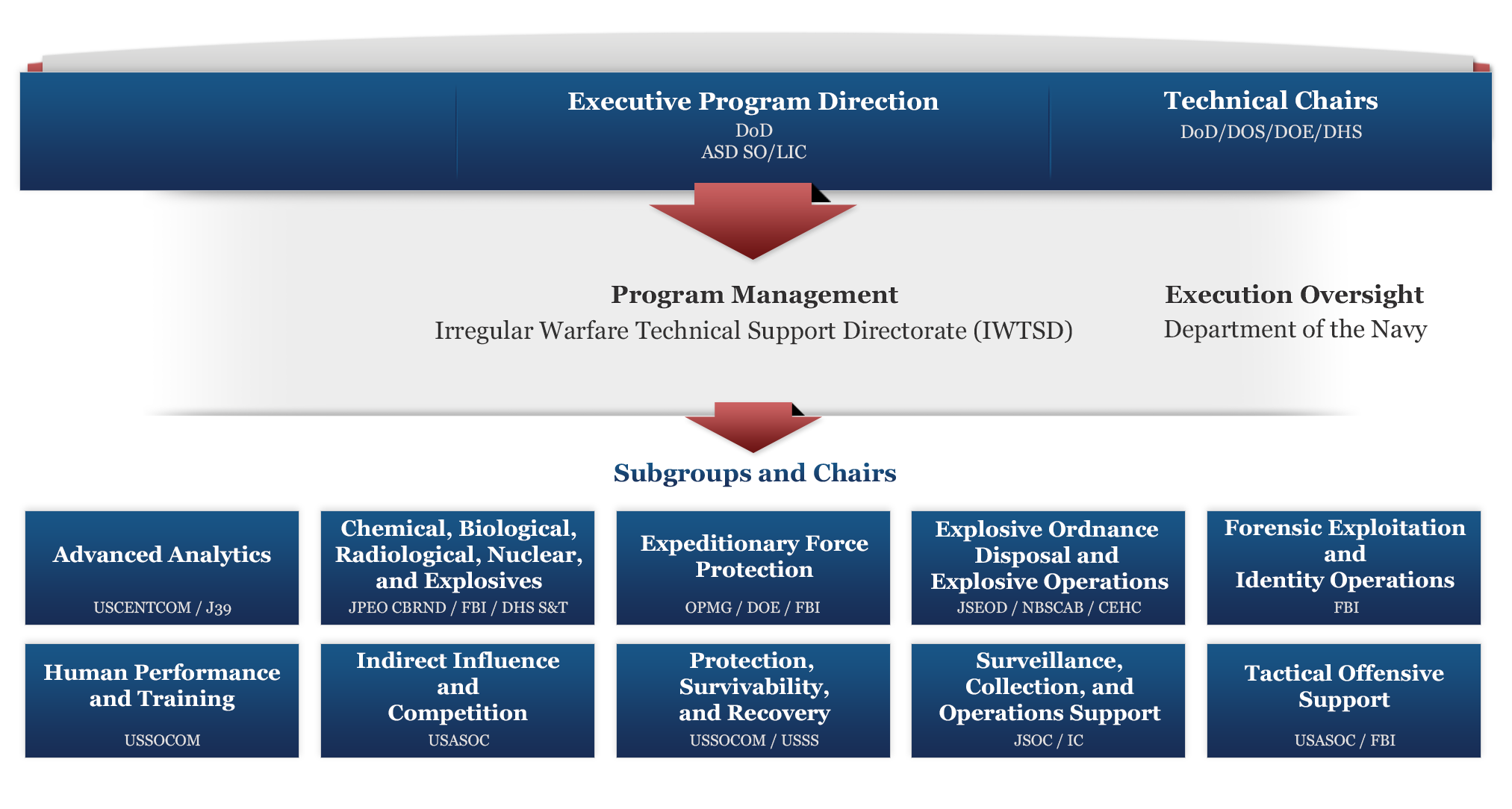 [Speaker Notes: https://www.cttso.gov/AboutIWTSD.html]
BUSINESS CYCLE
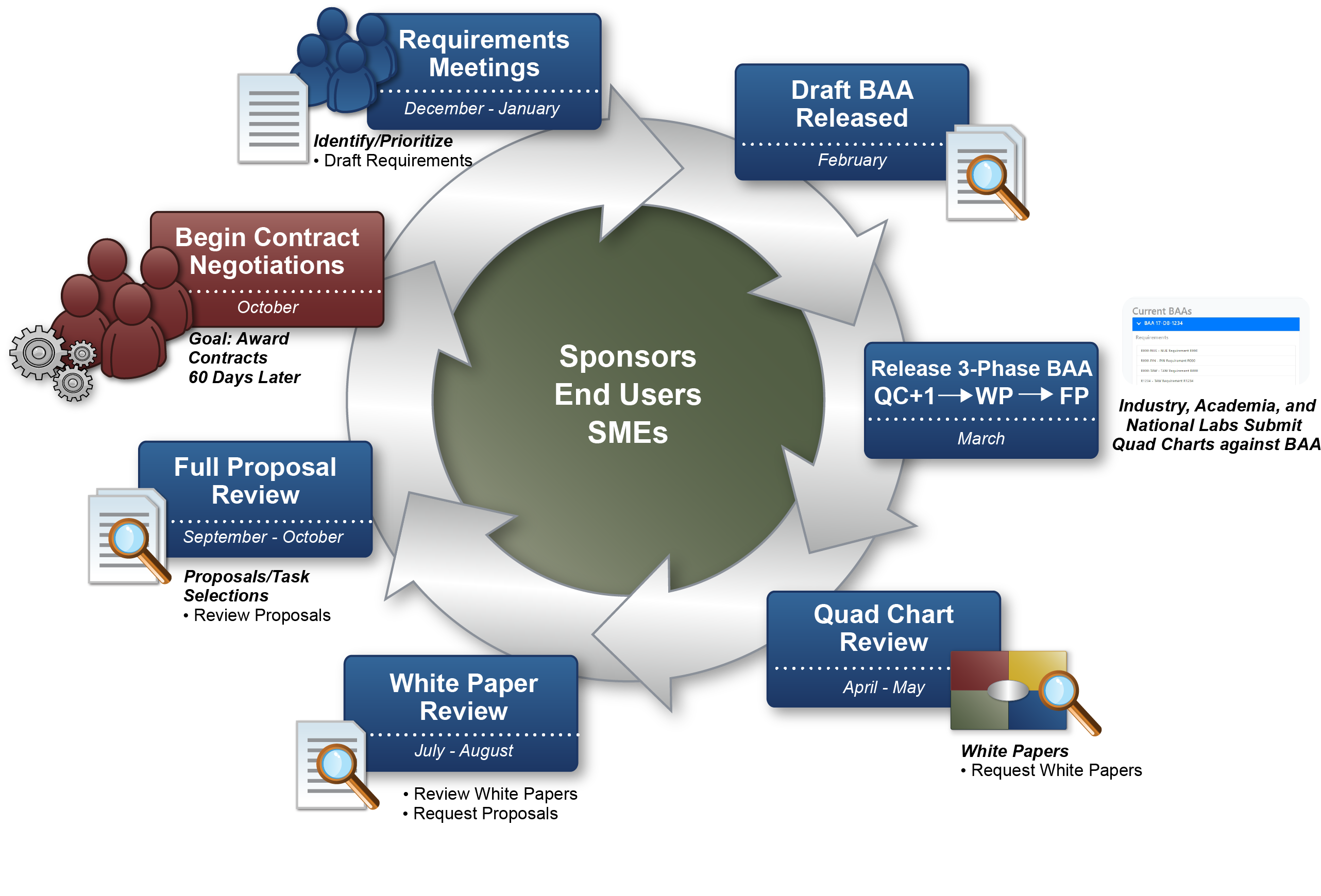 TECHNOLOGY TRANSITION
Objective:
Affordable, operationally suitable technology in the hands of our users.

How it works:
An integral part of IWTSD business process
Begins with the proposal
Continues throughout development
Requires Technology Transition Plan
Prepares for the unexpected
Planning assistance provided by IWTSD
Accelerates prototype to product cycle
INTERAGENCY PARTICIPATION
Department of Defense
Assistant to the Secretary of Defense for Nuclear and    
   Chemical and Biological Defense; Acquisition,   
   Technology and Logistics
Counterintelligence Field Activity
Defense Academy for Credibility Assessment
Defense Advanced Research Projects Agency
Defense Computer Forensics Laboratory
Defense Criminal Investigative Service
Defense Cyber Crime Institute
Defense Finance and Accounting Service
Defense Forensics and Biometrics Agency
Defense Forensic Science Center
Defense Forensic Enterprise
Defense Intelligence Agency
Defense Threat Reduction Agency
Explosives Safety Board
First Intelligence Battalion, I Marine Expeditionary   
   Force
Intelligence Department, Headquarters Marine Corps
Intelligence Support Battalion, Marine Forces Reserve
Joint Chiefs of Staff
Joint Improvised-Threat Device Organization
Joint Pathology Center
Joint Personnel Recovery Agency
Joint Program Executive Office for Chemical and
   Biological Defense
Joint Service Explosive Ordnance Disposal
Joint Task Force North (NORTHCOM)
Joint Warfare Analysis Center (JWAC)
Intelligence Systems Support Office
Lawrence Livermore National Laboratory
Marine Corps Intelligence Activity
Marine Corps Information Operations Center
National Center for Credibility Assessment
National Defense University
National Security Agency
National Geospatial-Intelligence Agency
National Media Exploitation Center
National Reconnaissance Office
Naval Post Graduate School, Monterey
Naval Post Graduate School, SOCOM
Naval Sea Systems Command
Night Vision and Electronic Sensors Directorate
   NSWC Indian Head Explosive Ordnance Disposal 
      Technology Division
Office of Naval Research 
Office of the Provost Marshal General
Office of the Secretary of Defense (Rapid Fielding 
   Office)
Office of the Undersecretary of Defense for Personnel   
   and Readiness
Pentagon Force Protection Agency
Physical Security Enterprise & Analysis Group
Rapid Reaction Technology Office
Second Intelligence Battalion, II Marine Expeditionary 
   Force
Special Operations Command
Unified Combatant Commands
U.S. Air Force
U.S. Air Force Air Combat Command
U.S. Air Force Office of Special Investigations
U.S. Air Force Research Laboratory	
U.S. Air Force Special Operations School
U.S. Army
U.S. Army 20th Support Command – Chemical, 
   Biological, Radiological, Nuclear, and High Yield     
   Explosives
U.S. Army 22nd Chemical Battalion
U.S. Army 52nd Ordnance Group
U.S. Army Armaments Research, Development and 
   Engineering Center
U.S. Army Asymmetric Warfare Group
U.S. Army Chemical School
U.S. Army Chemical School, Maneuver Support  
   Center
U.S. Army Communications-Electronics Research, 
   Development and Engineering Center
U.S. Army Corps of Engineers
U.S. Army Criminal Investigation Command
U.S. Army Criminal Investigation Laboratory
U.S. Army Edgewood Chemical Biological Center
U.S. Army Explosive Ordnance Disposal Technical    
   Detachment
U.S. Army Intelligence and Security Command
U.S. Army John F. Kennedy Special Warfare   
   Center and School
U.S. Army Joint Trauma Analysis and Prevention            
   of Injury in Combat
U.S. Army Maneuver and Support Center
U.S. Army Medical Department
U.S. Army Medical Research and Material   
   Command
U.S. Army Military Police School 
U.S. Army National Ground Intelligence Center
U.S. Army National Guard Bureau
U.S. Army Product Manager-Force Protection   
   Systems
U.S. Army Product Manager – Guardian
U.S. Army Program Executive Office Soldier 
   Protective Equipment
U.S. Army Rapid Equipping Force
U.S. Army Research, Development, and 
   Engineering Command
U.S. Army Research Laboratory
INTERAGENCY PARTICIPATION
Department of Defense cont’d
U.S. Army Soldier Systems Center (Natick)
U.S. Army Special Forces Command
U.S. Army Special Operations Command
U.S. Army Tank Automotive Research, Development, and 
   Engineering Center
U.S. Army Training and Doctrine Command/Intelligence 
   Support Activity
U.S. Marine Corps
U.S. Marine Corps Central Command
U.S. Marine Corps Chemical Biological Incident      
   Response Force
U.S. Marine Corps Explosive Ordnance Disposal 
   Detachment
U.S. Marine Corps Forces Cyber Command
U.S. Marine Corps Forces Northern Command
U.S. Marine Corps Forces Pacific Command
U.S. Marine Corps Forces Special Operations Command
U.S. Marine Corps, Headquarters Marine Corps                                
   Intelligence Department
U.S. Marine Corps Systems Command
U.S. Marine Corps Warfighting Laboratory
U.S. Marine Training and Education Command
U.S. Naval Facilities Engineering Command
U.S. Naval Special Warfare Command
U.S. Navy Bureau of Medicine
U.S. Navy Chief of Naval Operations
U.S. Navy Commander Navy Installations Command
U.S. Navy Expeditionary Combat Command
U.S. Navy Explosive Ordnance Disposal Detachment 63
U.S. Navy Explosive Ordnance Disposal Fleet Liaison   
   Office
U.S. Navy Naval Air Warfare Center
U.S. Navy Naval Air Systems Command
U.S. Navy Naval Criminal Investigative Service
Department of Homeland Security
Border and Transportation Security Directorate
Federal Air Marshal Service
Federal Emergency Management Agency
Federal Law Enforcement Training Center
Federal Protective Service
Forensic Document Laboratory
Homeland Security Advanced Research Project 
   Agency
Homeland Security Investigations
Immigration and Customs Enforcement
Information Analysis and Infrastructure  
   Protection  Directorate
Office for Domestic Preparedness
Office for Bombing Prevention
Science and Technology Directorate
Transportation Security Administration
Transportation Security Laboratory
Urban Search and Rescue
U.S. Border Patrol
U.S. Coast Guard
U.S. Customs and Border Protection Border 
   Patrol Tactical Unit
U.S. Secret Service
   Special Services Division, Technical Security Division

Department of the Interior
Bureau of Reclamation
National Park Service, United States Park Police
Department of Defense cont’d
U.S. Navy Naval Forces Central Command
U.S. Navy Naval Research Laboratory
U.S. Navy Naval Surface Warfare Center
U.S. Navy Program Executive Office Ships
U.S. Navy Sea Systems Command
U.S. Navy Strategic Systems Programs

Department of Agriculture
Animal and Plant Health Inspection Service
Food Safety and Inspection Service
Forest Service

Department of Commerce 
National Institute of Standards and Technology
   Office of Law Enforcement Standards

Department of Energy
National Nuclear Security Administration
Office of Environment, Health, Safety and Security

Department of Health and Human Services
Centers for Disease Control and Prevention
Food and Drug Administration
National Institute for Occupational Safety and Health
Office of Inspector General
INTERAGENCY PARTICIPATION
Department of Justice
Bureau of Alcohol, Tobacco, Firearms and Explosives 
Drug Enforcement Administration 
Federal Bureau of Investigation 
Federal Bureau of Prisons
National Institute of Justice
National Center for Forensic Science
U.S. Marshals Service

Department of Labor

Department of State
Bureau of Arms Control, Verification, and Compliance
Bureau of Counterterrorism
Bureau of Diplomatic Security
Bureau of Overseas Buildings Operations
Center for Strategic Counterterrorism Communications

Department of Transportation
Federal Aviation Administration
Research and Innovative Technology Administration
   (Volpe Center)
State and Local Agencies
Arlington County (VA) Fire Department
Bloomington, Minnesota Police Department (Central 
   Region)
Boston SWAT
DC Metropolitan Police
Fairfax City (VA) Fire Department
Fairfax County (VA) Fire and Rescue Department
Fairfax County (VA) Police Department
Fire Department, City of New York
Georgia Bureau of Investigation (Southern region)
Houston, Texas Police Department (Western region)
Jacksonville (FL) Port Authority 
Los Angeles County Sheriff’s Department
Lynchburg (VA) Sheriff’s Office
Maryland State Police
Maryland State Police SWAT
Massachusetts State Police
Michigan State Police
Montgomery County Department of Police 
Morris County Sheriff’s Office (Eastern region)
New York City Office of Chief Medical Examiner
New York City Police Department
Pinellas County (FL) Sheriff’s Office
Port Authority of New York and New Jersey
Protective Services Police Department (DC)
Seattle (WA) Fire Department
South Carolina State Police SWAT
Virginia State Police
Other Organizations
Department of Veteran Affairs
Environmental Protection Agency
Federal Reserve Board
Intelligence Community
InterAgency Board
National Aeronautics and Space Administration
National Bomb Squad Commanders Advisory Board
National Enforcement Investigations Center
National Forensic Science Technology Center
National Tactical Officers Association
National Transportation Safety Board
Nuclear Regulatory Commission
Office of the Director of National Intelligence
United States Agency for International Development
U.S. Capitol Police
U.S. Postal Inspection Service
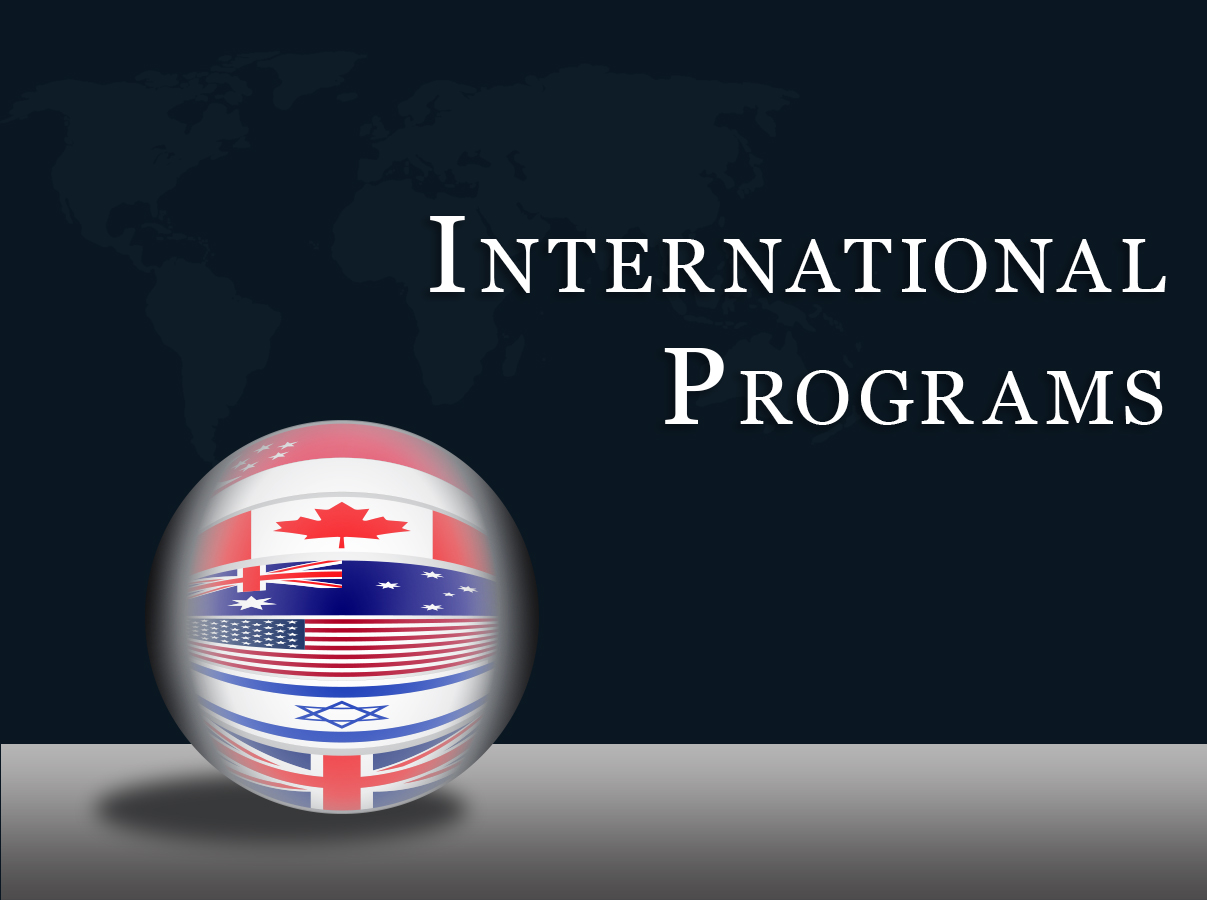 UNCLASSIFIED
[Speaker Notes: IWTSD holds bilateral agreements with Australia, Canada, Israel, Singapore, and the United Kingdom for cooperative research and development to address joint requirements. These agreements are 50/50 sharing of resources and information. Thereby, reducing unnecessary duplication and scientific trial and error.]
IRREGULAR WARFARE TECHNICAL SUPPORT DIRECTORATE
Contracts/Broad Agency Announcement (BAA)
Role of the Contracting Officer
Historical Information
Quad Charts
Addendum
Evaluation Criteria
Lessons Learned
Roles of the Contracting Officer
Publicizing BAA
Overseeing Selection process
Making final selection for award
Negotiating award and administering contracts under the BAA.
BAA STATISTICS/HISTORICAL INFORMATION
*Classified Requirements
https://bids.cttso.gov/Home/DisplayAwards
YOUR QUAD CHART
ABC: 	BAA: 20-S-###
	DOC ID: SCOS-(REQUIREMENT NAME)-YOUR DOC ID
Operational Performance Capability:
 Litteris a Fabio C. Caesaris 
Consulibus redditis aegre 
ab his impetratum est summa tribunorum plebis 
Contentione ut in senatu recitarentur; ut vero ex litteris 
Ad senatum referretur, impetrari non potuit. [2] referunt consules de re publica infinite.
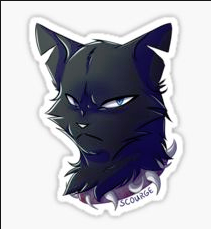 ROM & Schedule:
Technical Approach
Lorem ipsum dolor sit amet, consectetur adipiscing elit, sed do eiusmod tempor incididunt ut labore et dolore magna aliqua. Ut enim ad minim veniam, quis nostrud exercitation ullamco laboris nisi ut aliquip ex ea commodo consequat. Duis aute irure dolor in reprehenderit in voluptate velit esse cillum dolore eu fugiat nulla pariatur. Excepteur sint occaecat cupidatat non proident, sunt in culpa qui officia deserunt mollit anim id est laborum.
Products & Deliverables:
Corporate Information:
[Speaker Notes: TL – Graphical Depiction
TR – Operational/Performance Capaibility
BL – Technical Approach
BR – Cost and Scedule]
ADDENDUM
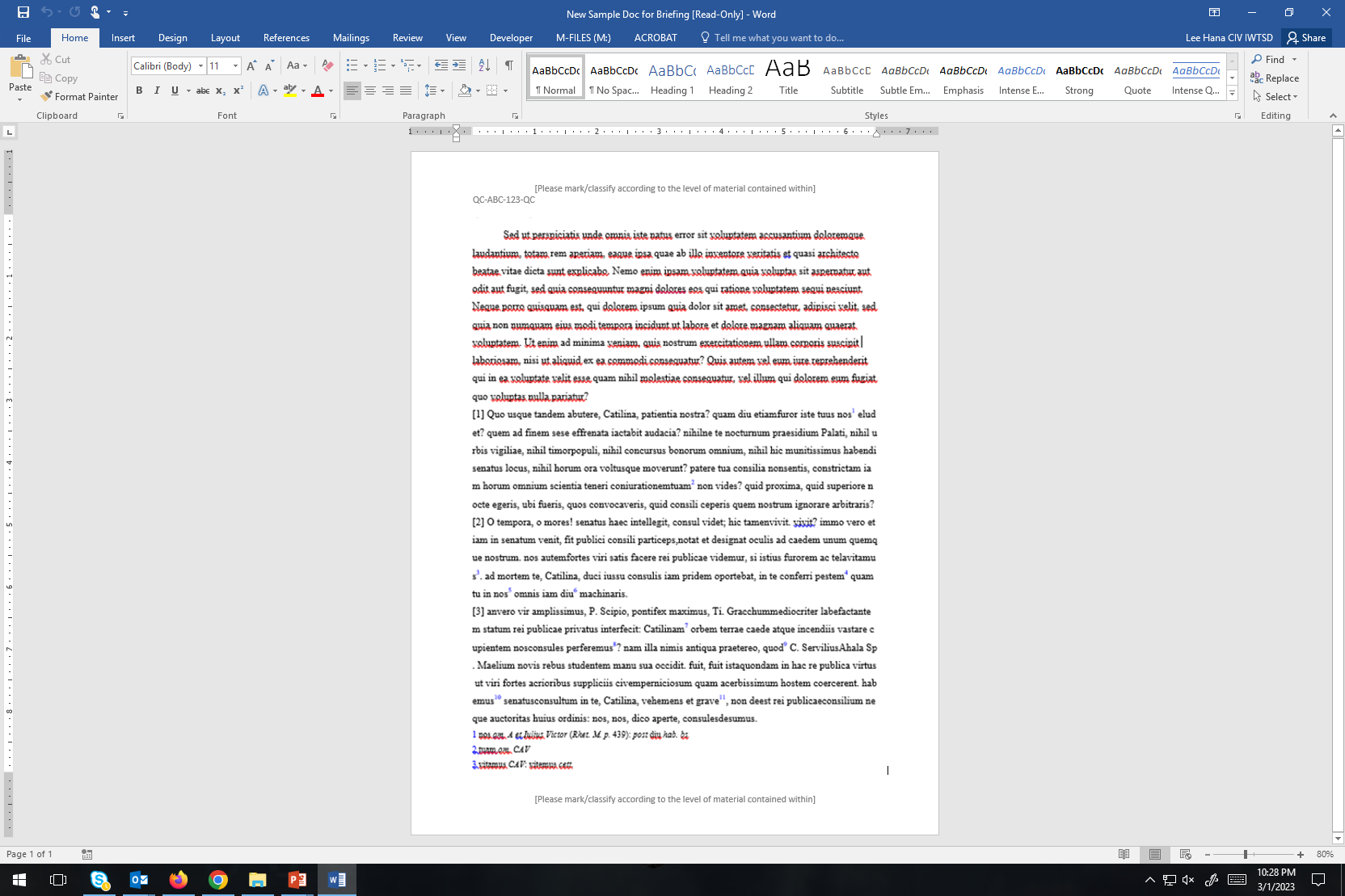 Addendum Content: 
Up to 1 (single sided) Pages, 8.5 x 11
10pt+ font, double spaced, 1” margins
Detail technical data
Include the document identifier in header
BASIC EVALUATION CRITERIA
Basic Requirement
Solution must meet the intent of the requirement

Technical Performance
Approach must be feasible, achievable, complete, and supported by a proposed technical team that has the expertise and experience to accomplish the proposed tasks
BASIC EVALUATION CRITERIA
Cost
Fair & Reasonable
Schedule (3 things to keep in mind)
Reasonable, Achievable, and Complete	
Past Performance (Phase 3 – Request for Proposal)
Confidence assessment 
The probability of successfully performing the requirement
Having no relevant past performance w/ Govt will not be held against a vendor
LESSONS LEARNED
Submit documents early (late is late)
FULL disclosure of your Data Rights
Follow the communication procedures in the BAA
Use BIDShelp@iwtsd.gov for all correspondence
LESSONS LEARNED
Read and understand the BAA
Avoid repeating the requirement
Keep COST SAVINGS in mind
Promote your special approach/technology
IRREGULAR WARFARE TECHNICAL SUPPORT DIRECTORATE
BAA Information Delivery System  (BIDS)
[Speaker Notes: Hello and thank for joining us at today's IWTSD Industry event. Now that you have learned about our business processes and the rules regarding doing business with the Government, I wanted to discuss the system that you will be using to make your submissions. It is called the BAA Information Delivery System, or BIDS for short.]
What is BIDS?
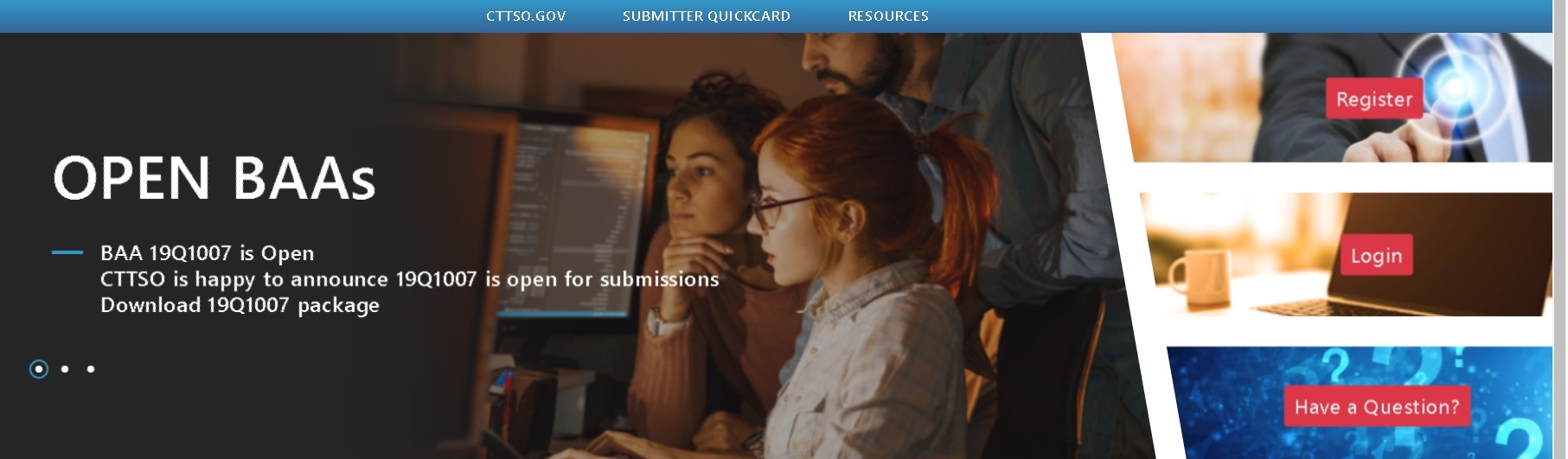 Used to disseminate BAA related information
Repository the BAA package 
Tracks your submissions
Encrypts all data
For UNCLASSIFIED submissions only!
[Speaker Notes: BIDS provides a number of key capabilities. First, it is the main source of information about the BAA and the events surrounding it. It is where you will submit and track your proposals. It encrypts and protects your information through out the process. Lastly, please keep in mind BIDS is for Unclassified information only.]
Everyone Must Register
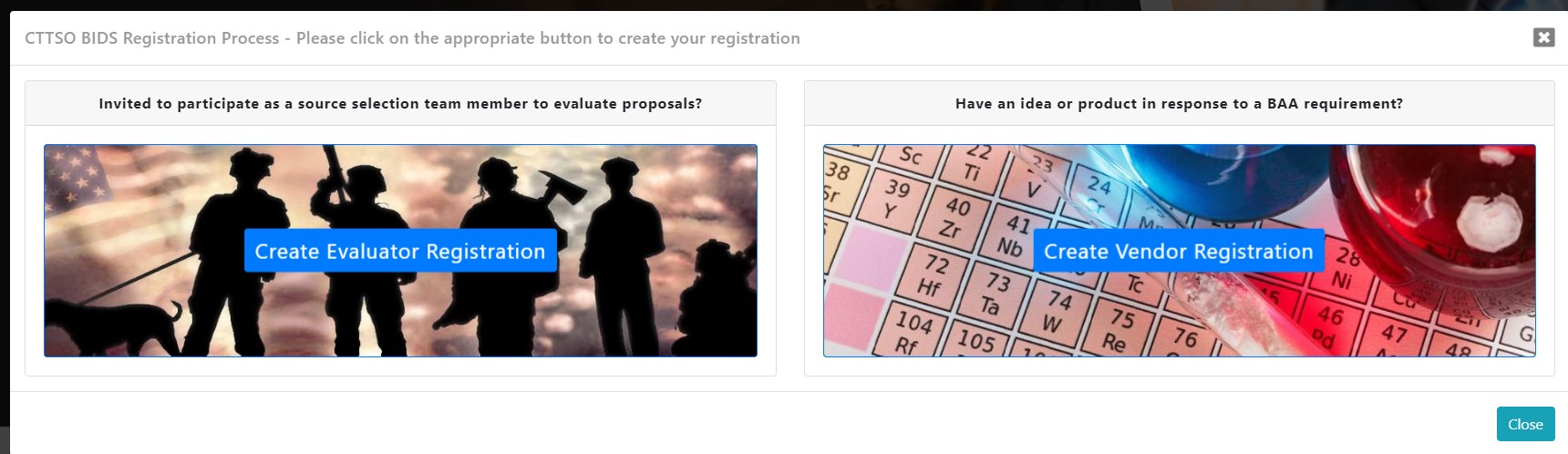 Site uses a new address: https://bids.iwtsd.gov
Click the “Register” button on the Homepage then click the “Create Vendor Registration” on the right
[Speaker Notes: The URL for the BIDS site is https://bids.iwtsd.gov. While you do not need to register in BIDS to obtain a copy of the BAA, you do need to register if you wish to make a submission. If you registered in the last three years, your account is still available and you can use the "forgot password" feature if needed. New folks will want to click the "Register" button on the right-hand side of the Homepage and then click the "Create Vendor Registration" button on the pop-up screen. You can not have both a vendor and an Evaluator account in BIDS, so please choose the Vendor option.]
Registration Form
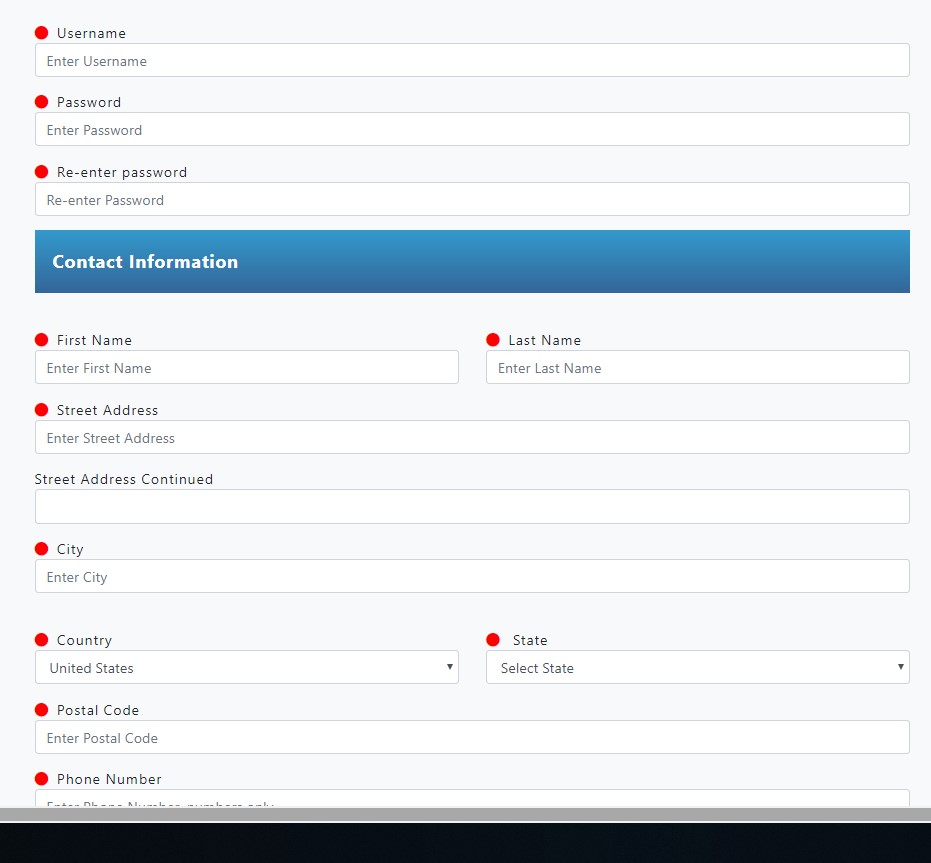 Fill in all required fields (Marked with a red dot)

Use a group email account for notifications
All BIDS generated notification emails are sent to the address on your registration, including 2 Factor Authentications. Keep it updated!
You can begin submitting right away
[Speaker Notes: Once you choose a Vendor registration, a typical registration form comes up. A critical item is your email. This is used not only for notifications of the results of our evaluations, but also for the Two Factor Authentication required by all DoD websites. We suggest using a group email, so that no time is lost should someone be on vacation when we finish our evaluation. Once you fill in the required boxes and save, you may immediately begin submitting against any open BAA requirement.]
Vendor Dashboard
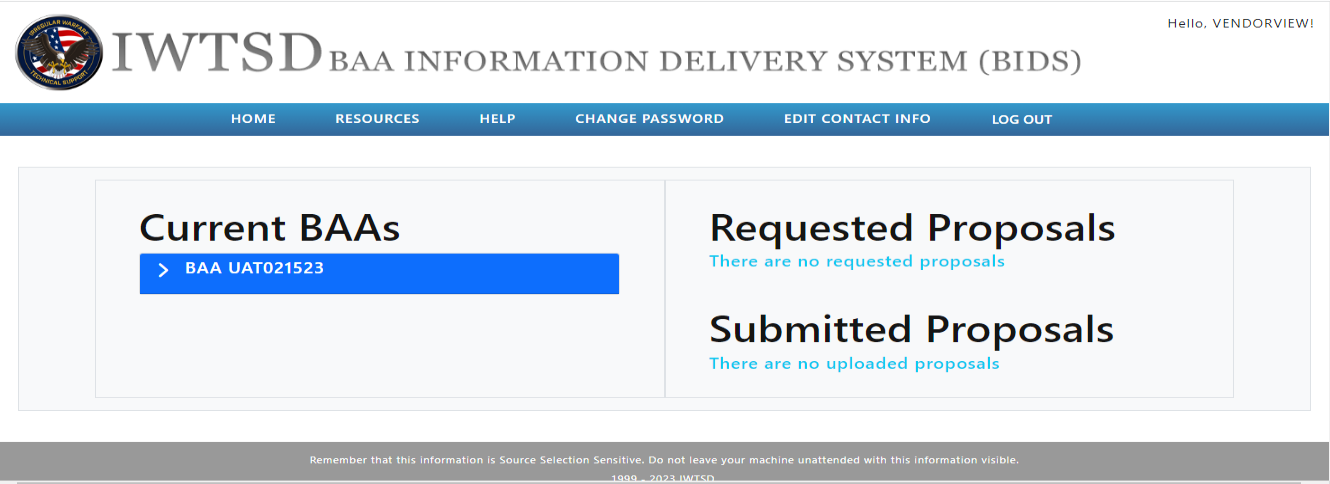 Once you log in you are presented the Vendor “Dashboard”

   The “Current BAAs” shows which BAAs are open for submissions

   Click any BAA to see the requirements under it

   Click an any link to begin the submission process
[Speaker Notes: Once you login to BIDS, you are presented the Vendor dashboard. Open BAAs are listed in the upper left hand corner and your previous submissions are on the right. To start a submission click any BAA on left, then click the Requirement you are interested in.]
Starting a Submission
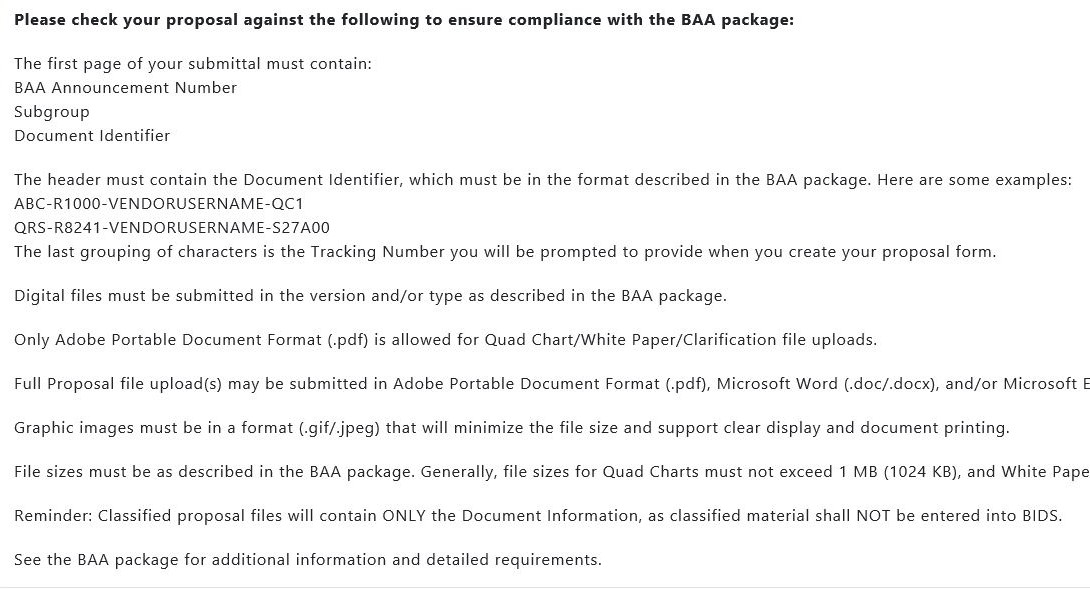 Review the checklist

We only accept submissions as a single Adobe (.pdf) file

Click “Create Proposal” to load the submission form
[Speaker Notes: Before you start the submission process, review the checklist to make sure you have all the required items. Pay attention to your file type and its’ size. For quad chart submissions, we only accept a single .pdf file. So, if you are providing the optional 1 page of technical details, you must merge it with the quad chart and upload both as a single file. Once you have collected the checklist items, click the "Create Proposal" button to start the submission.]
Completing a Submission
Review Intellectual Property Rights and Human Subject Testing statements carefully

Titles must be unique

Check you file size carefully

You must upload your submission file and click the “Submit Proposal” button before the BAA closes
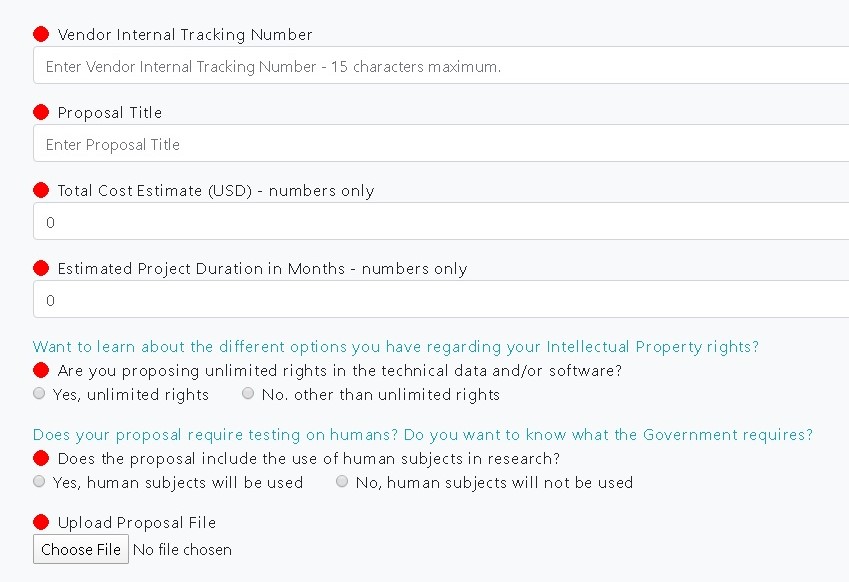 [Speaker Notes: The submission form asks for some basic details about your proposal. You are free to choose your own proposal title, but make sure that each submission has a unique title. This is especially important if you are uploading multiple submissions under the same requirement. You will need to make a choice about the Intellectual Property rights you are proposing to the government, as well as indicate if Human Subjects will be involved in testing the solution. Lastly, you will need to upload your file. Do not upload files from a shared drive as the BIDS system does not have permissions to them. Always upload from a copy on your desktop or local drive. Only once these step are completed will the "Submit Proposal" button be enabled. Remember, you must complete all parts of the form and click the submit button, before the BAA close time, to be consider for evaluation. Submissions opened before the close time, but not completed until after, will not be accepted.]
Checking Submission Statuses
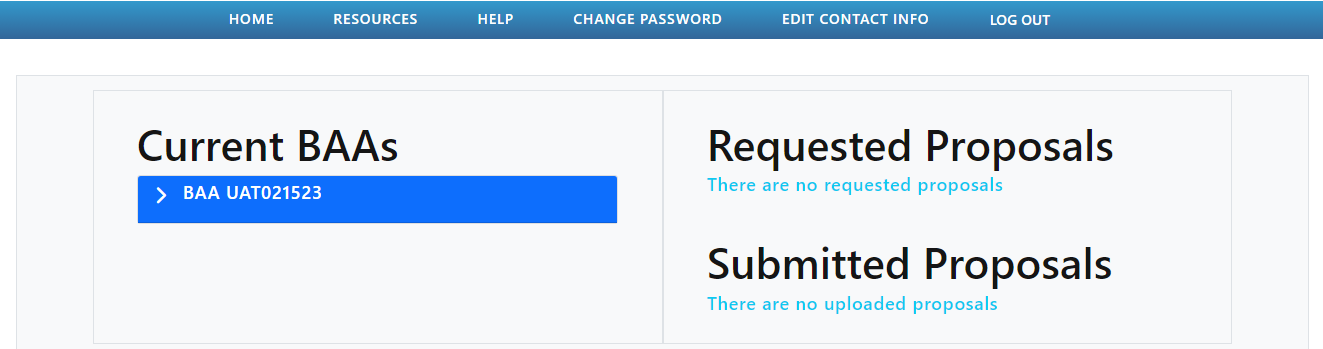 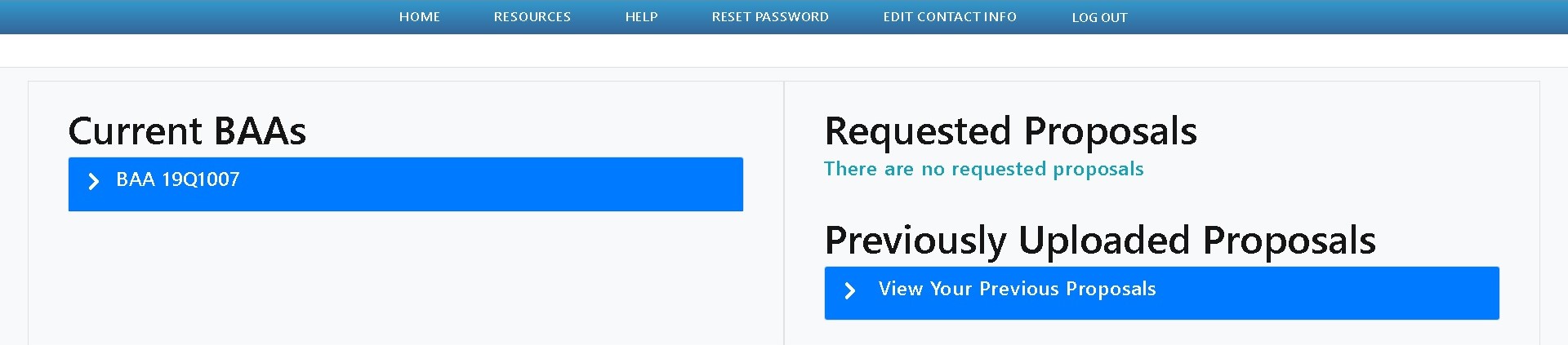 Do not wait for e-mails, check BIDS frequently!

Log in and check under “Submitted Proposals” on your dashboard for the status (Accept / Reject / Under Review)

Failure to get the automated e-mail is not grounds for an extension
[Speaker Notes: Once you have completed a submission you should confirm it is in the system by going to the Submitted Proposals section of your dashboard. You can make changes to your submission from this section, assuming the BAA has not closed. This is also where you can check the status of any submission. You should check BIDS frequently for updates, as the system generated emails are a courtesy and a number of email security applications block system emails as spam.]
Getting Help
The Resources menu item has templates for Quad charts, White papers and cover sheets. You must be logged in to see some available materials.

Have a Question? provides access to FAQs, any responses to previously asked BAA Questions and other information.

To Request Help, click the “Have a Question” image, then scroll down and click the “Don’t see an answer to your question? Click here to create a help request” button. This sends your question to the Help Desk.

UNCLASSIFIED topics only!
[Speaker Notes: This may sound like a lot of things to keep track of, but we have a number of places to get help. First is the Resources section of BIDS, where we have various templates and sample documents you can use to help build your Quadcharts and other documents. The Questions section has our FAQs and a list of any questions relating to our BAA requirements that have been asked by other Vendors. Lastly, if you can't find an answer to your question you can send it to our help desk's email which is BIDSHelp@iwtsd.gov]
Key Take-Aways
Everyone must register in the system

2 factor authentication is in use

All questions about Requirements must be received within 14 days of the BAA opening 

All submission steps must be completed by the closing date and time to be compliant

Your initial submission will be a Quad chart with aa optional page of technical details uploaded as a single Adobe (.pdf) file

If you have any questions, send an email to BIDSHelp@iwtsd.gov
[Speaker Notes: Here are some key points to keep in mind, to make sure you submit successfully. Keep your registration email current and keep an eye on the deadlines for BAA questions and submissions. Plan to submit at least an hour before the deadline, in case you encounter a file size or other issue. Finally, if you have a question or encounter an issue, notify the help desk, as soon as you encounter it, by sending an email to bidshelp@iwtsd.gov. Thank you for your interest in our BAA and we look forward to seeing your submissions in BIDS.]
IRREGULAR WARFARE TECHNICAL SUPPORT DIRECTORATE
Risk Management Framework
Risk Management Framework
The Risk Management Framework (RMF) is a set of information security policies and standards for the federal government developed by The National Institute of Standards and Technology (NIST). 
 
Incorporates cybersecurity early and robustly in the acquisition and system development lifecycle
Implements a three-tiered approach to risk management that addresses risk-related concerns at the enterprise level, the mission and business process level, and the information system level
Focuses on risk reduction to the mission by applying the right mitigations
Provides a risk management methodology that gives organizations a true picture of vulnerabilities caused by non-compliant controls as it relates to other risk factors (i.e. likelihood, threat, and impact)